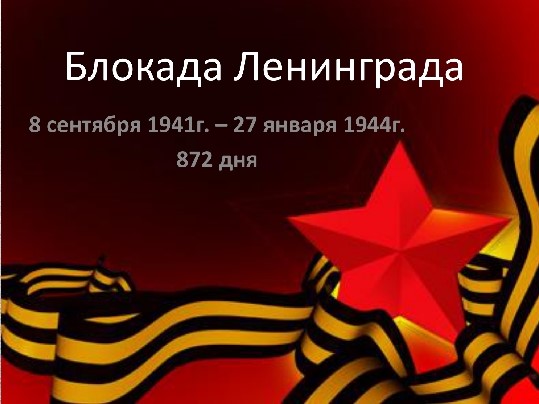 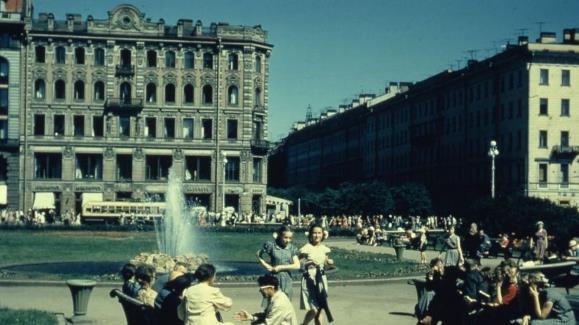 Мирное лето 1941 года
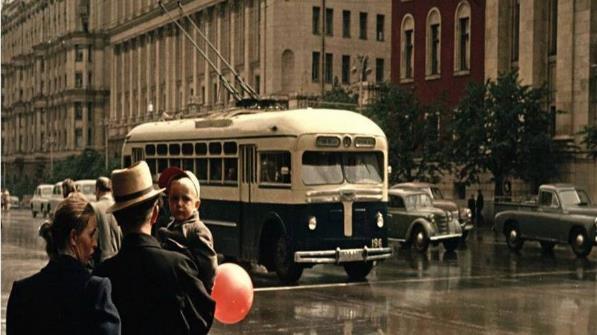 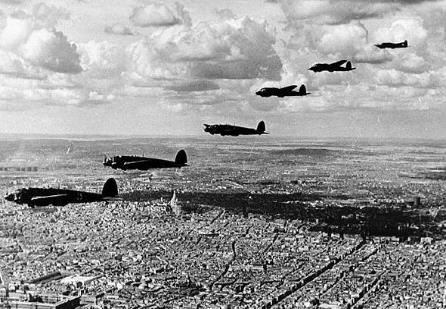 Наступление
 фашистов 
на Ленинград
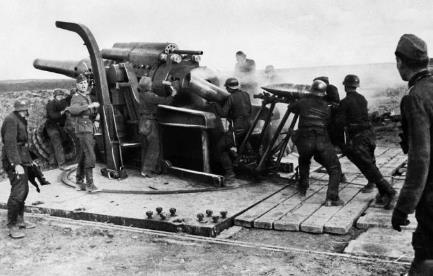 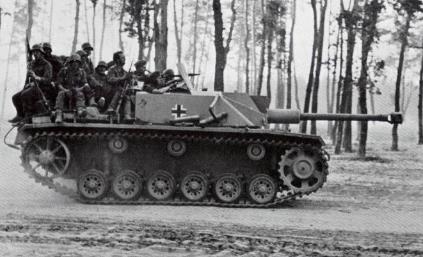 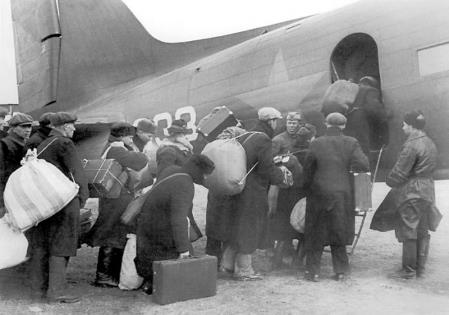 Эвакуация 
жителей 
Ленинграда
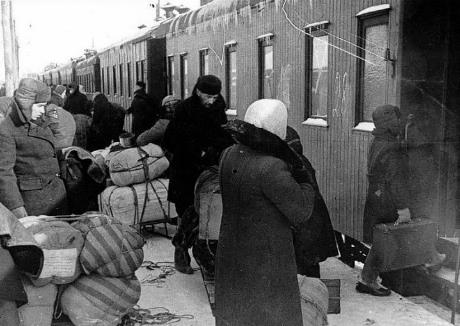 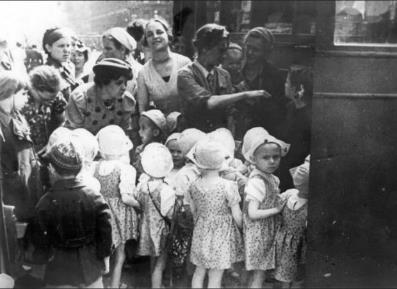 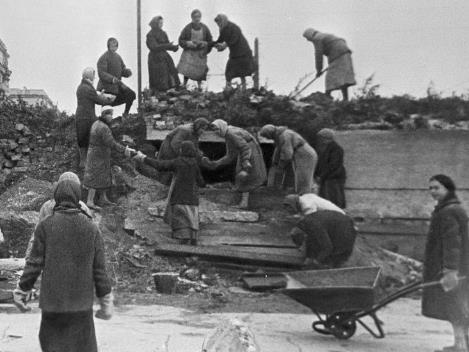 Все на
 строительство 
оборонительных 
сооружений
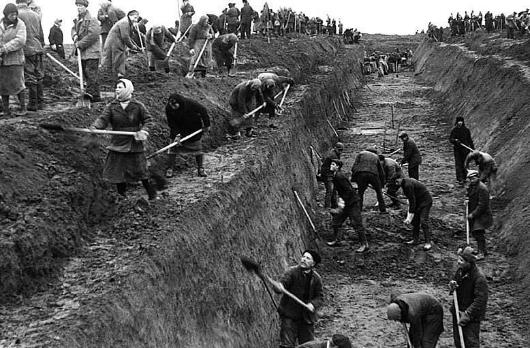 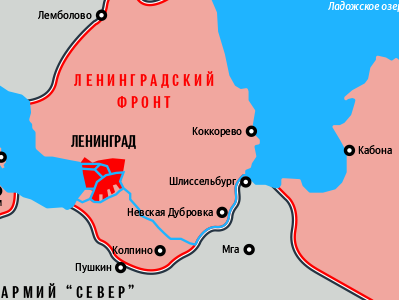 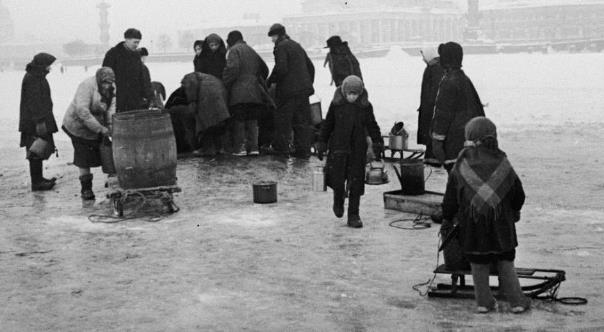 Не работал 
водопровод
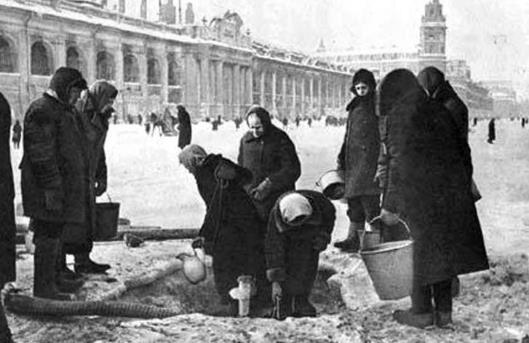 За водой ходили
 на Неву
125 блокадных грамм
с огнем и кровью
 пополам.
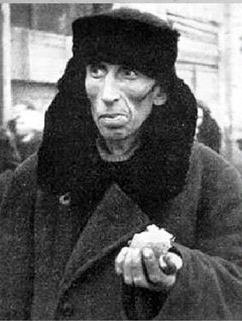 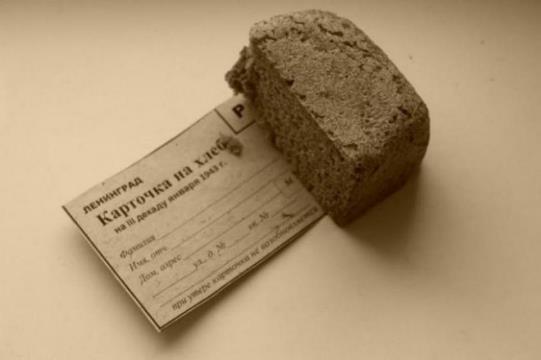 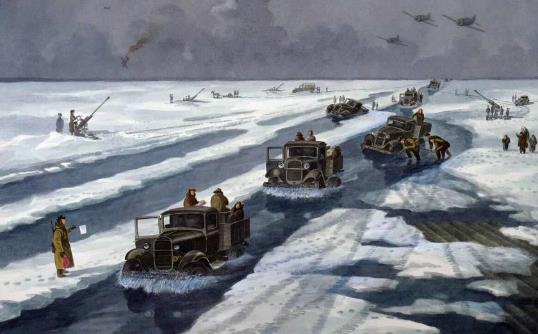 «Дорога 
  жизни»
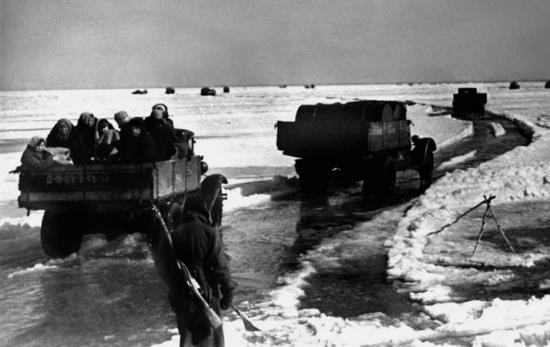 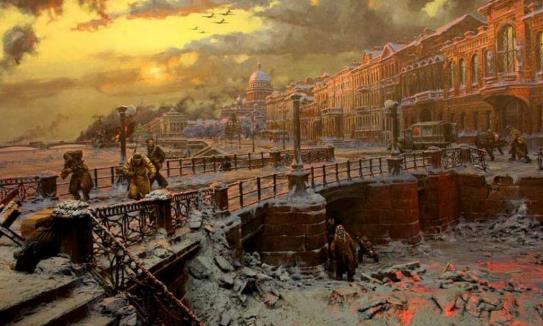 Блокадный
 Ленинград
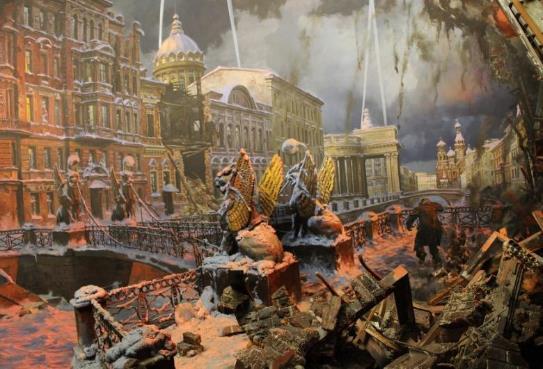 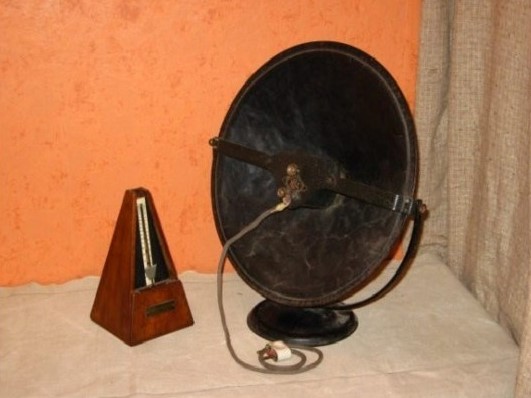 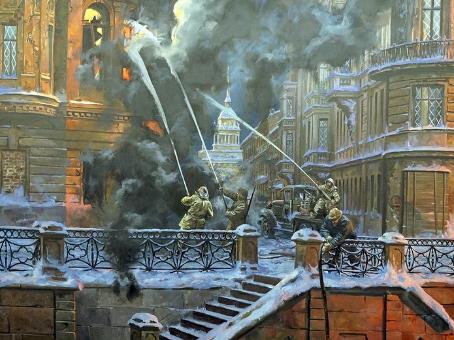 Школьники
 дежурили 
на крышах, тушили
 «зажигалки»
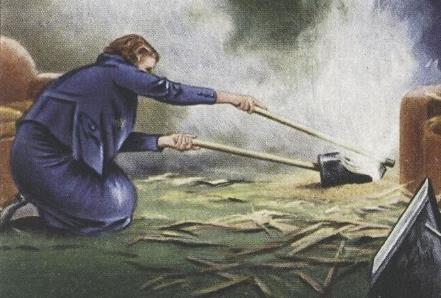 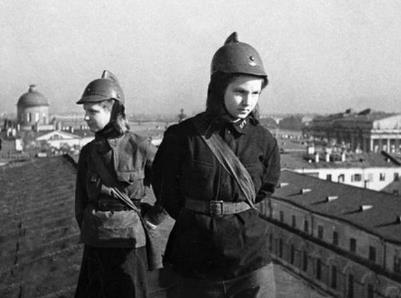 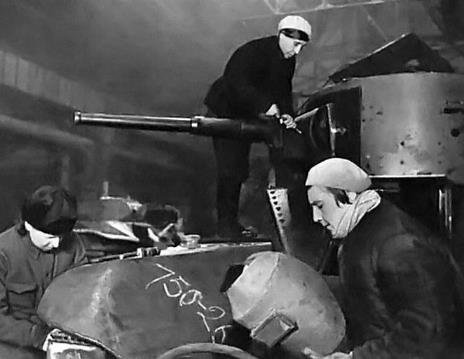 «Заменим у станков отцов»
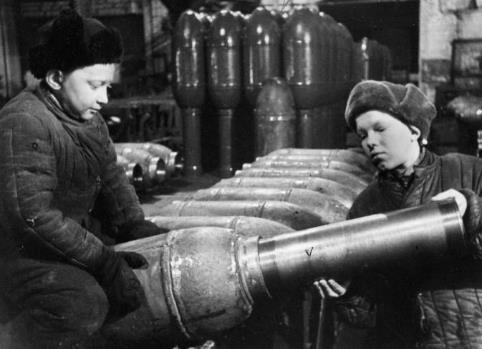 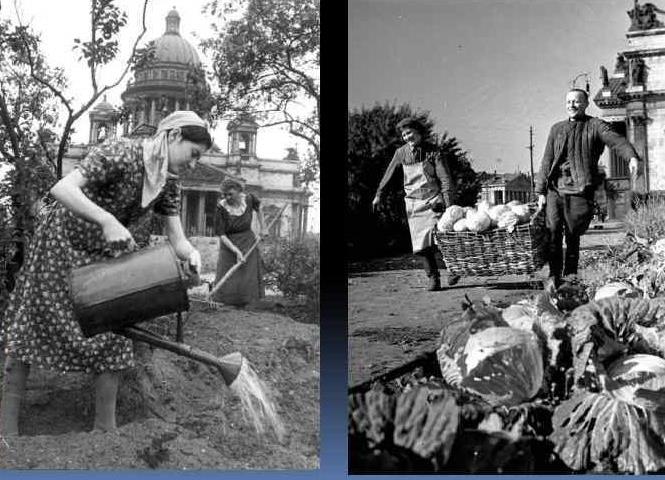 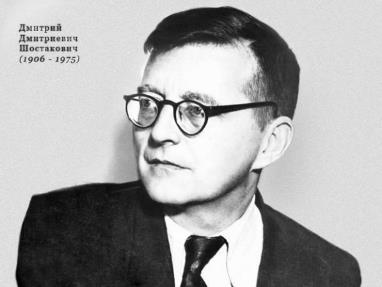 Дмитрий 
Шостакович
«Ленинградская
 симфония»
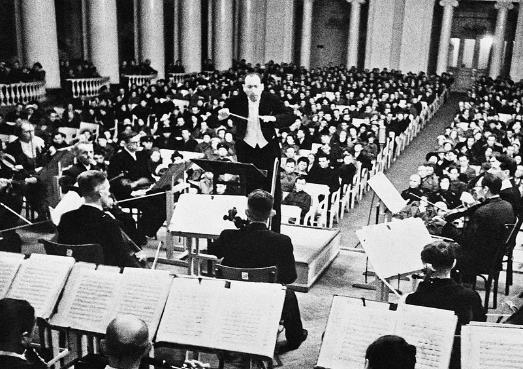 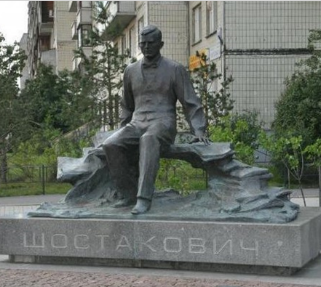 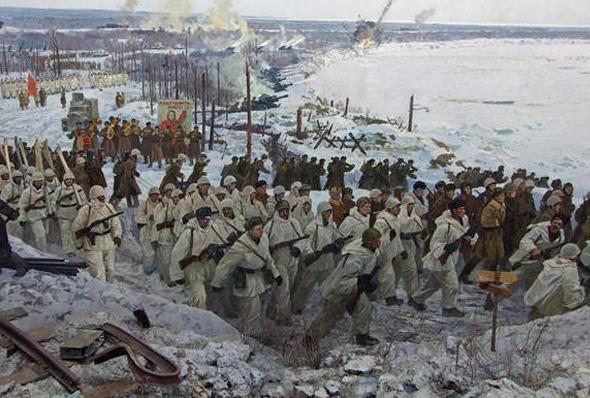 Прорыв
 блокады
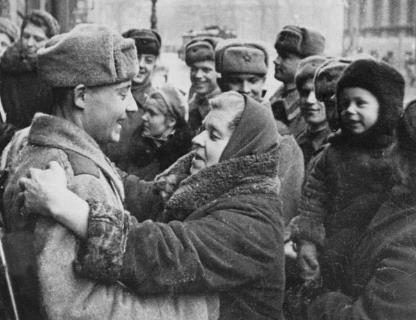 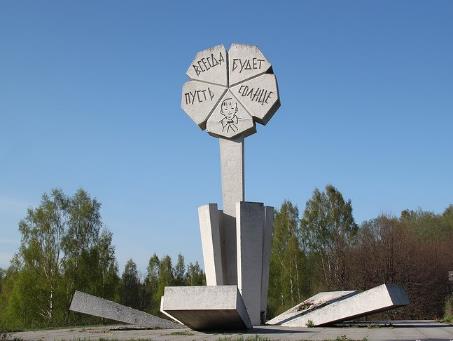 Мемориал 
на дороге 
жизни
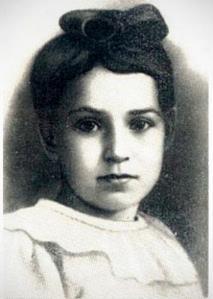 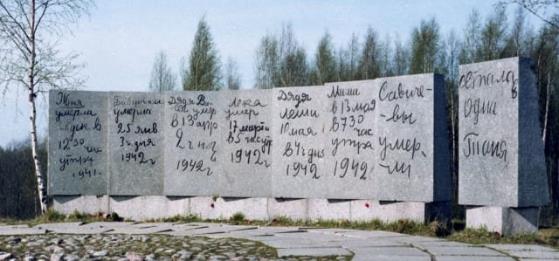 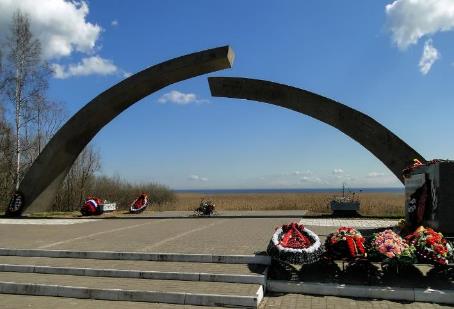 Дорога жизни 
40-й километр:
«Разорванное
 кольцо блокады»
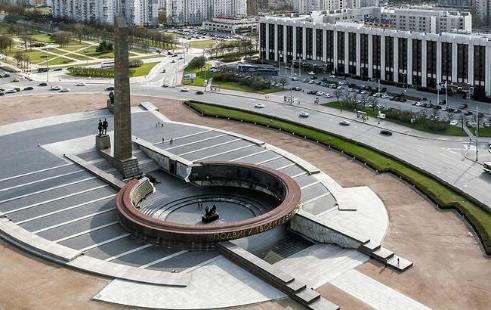 Монумент 
героическим 
защитникам
 Ленинграда
 на  площади Победы
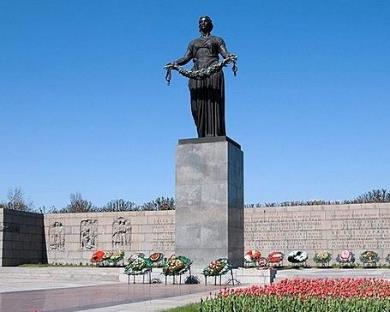 «Никто не забыт
 и ничто не забыто»
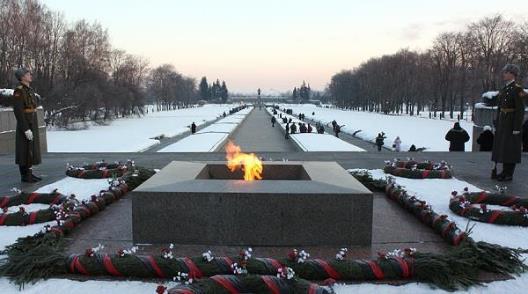 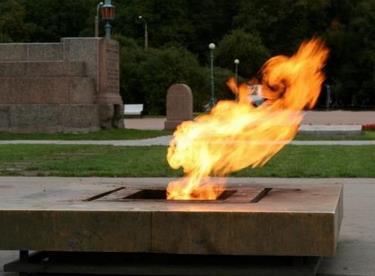 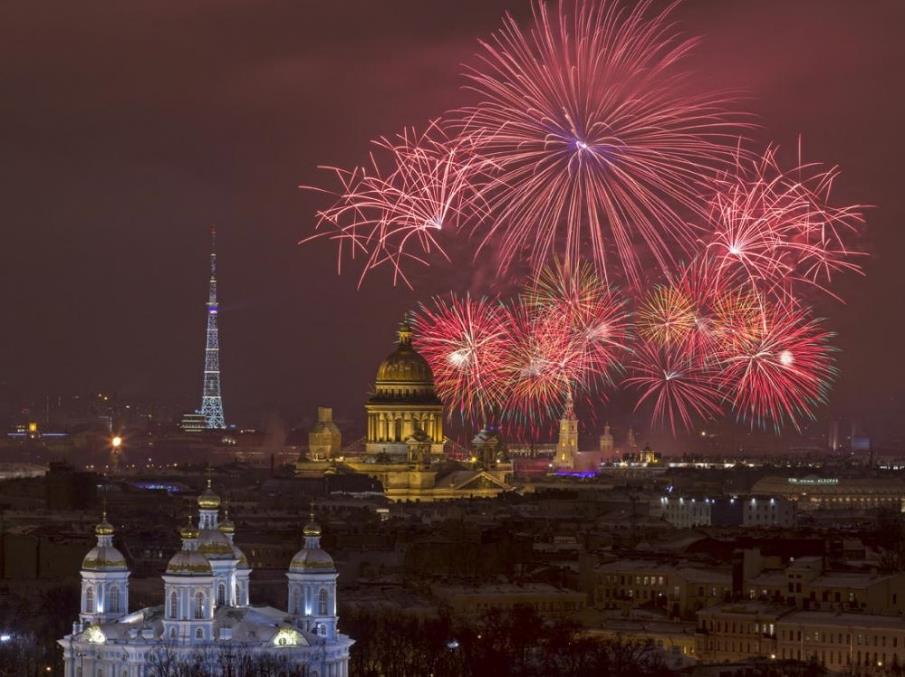 Презентацию подготовили 
воспитатели ГБДОУ № 110
 подготовительной группы 
№ 7 «Радуга»
Горюченкова Ирина Сергеевна,
Коптева Елена Александровна